«По щучьему велению»( или старая сказка на новый лад)
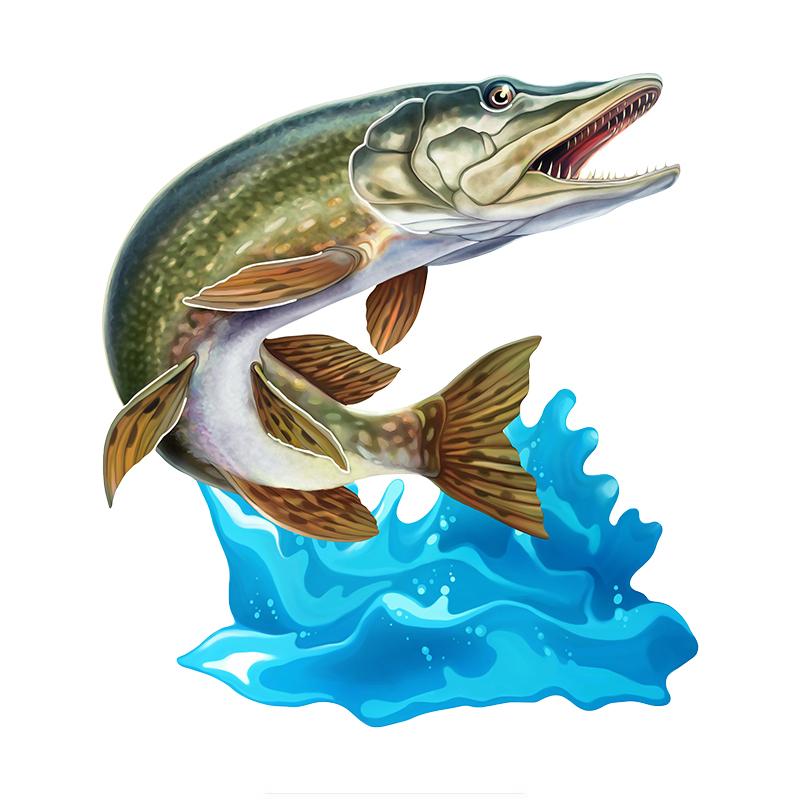 Ивановский детский сад «Березка»
Воспитатель: Скоробогатова Е.В.
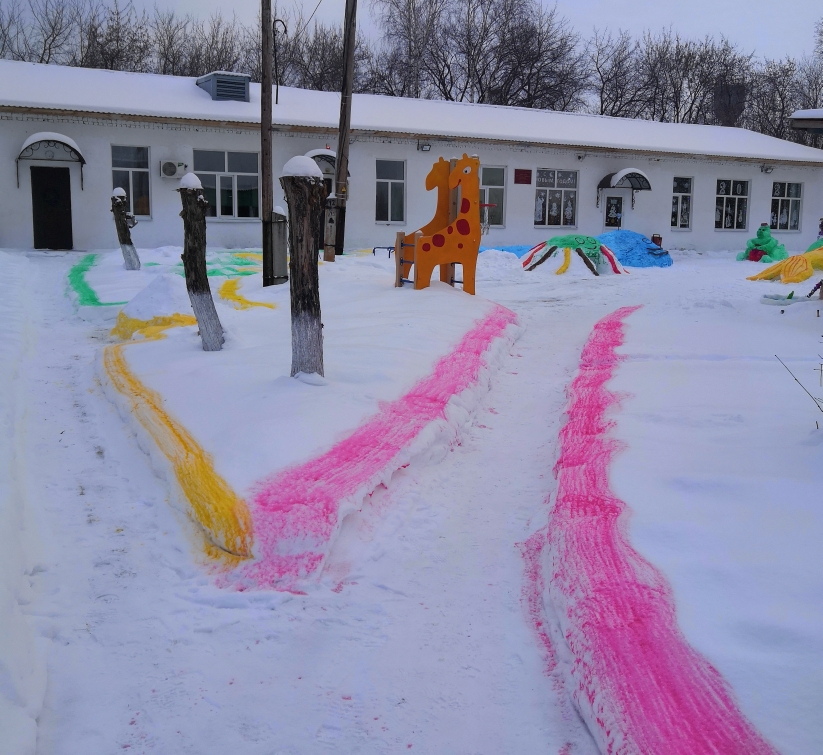 По дорожке  пойдем, прямо в сказку попадем!
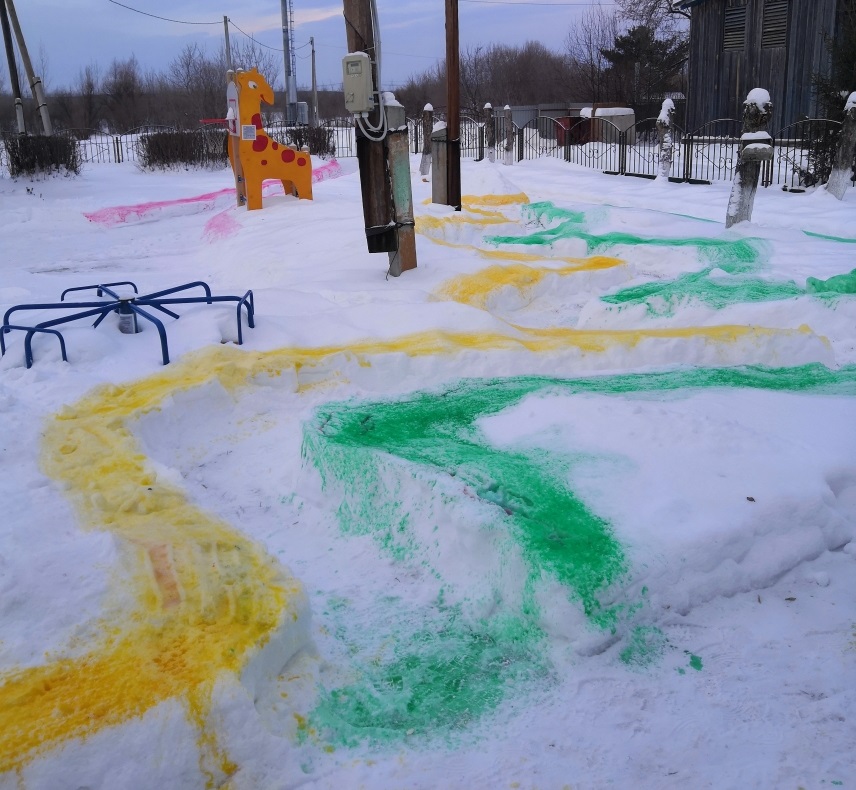 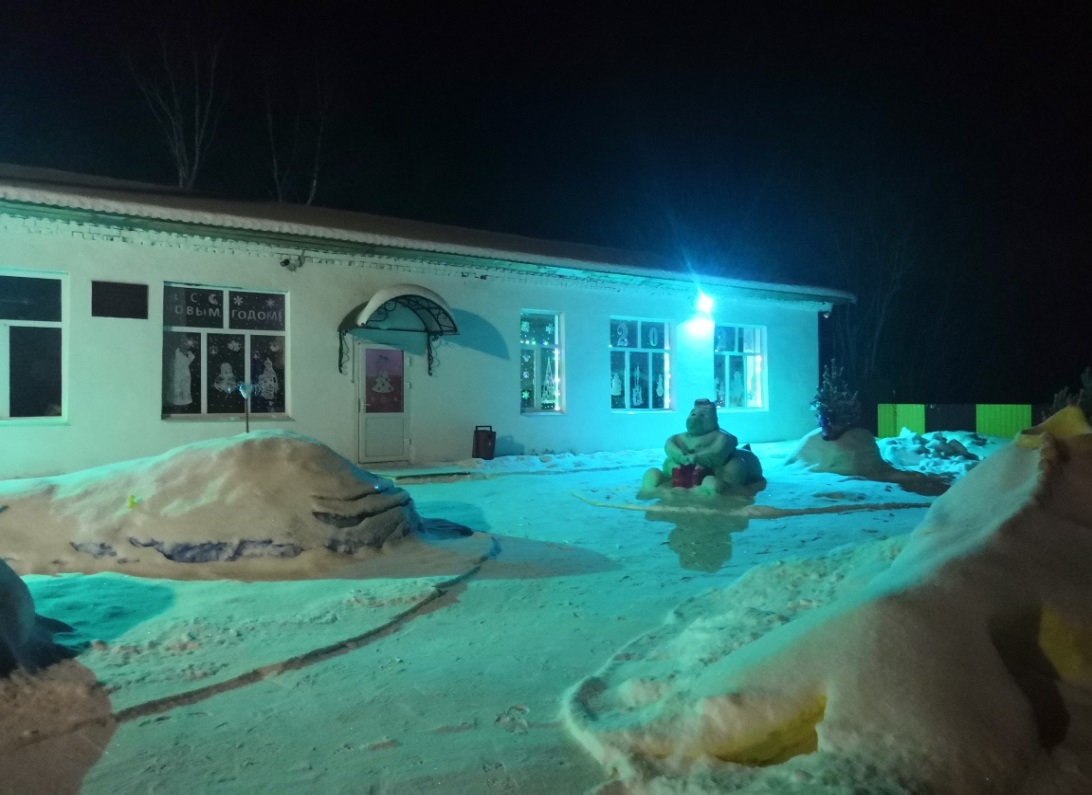 В тридевятом царстве, в Ивановском государстве, жили ребятишки малыши.
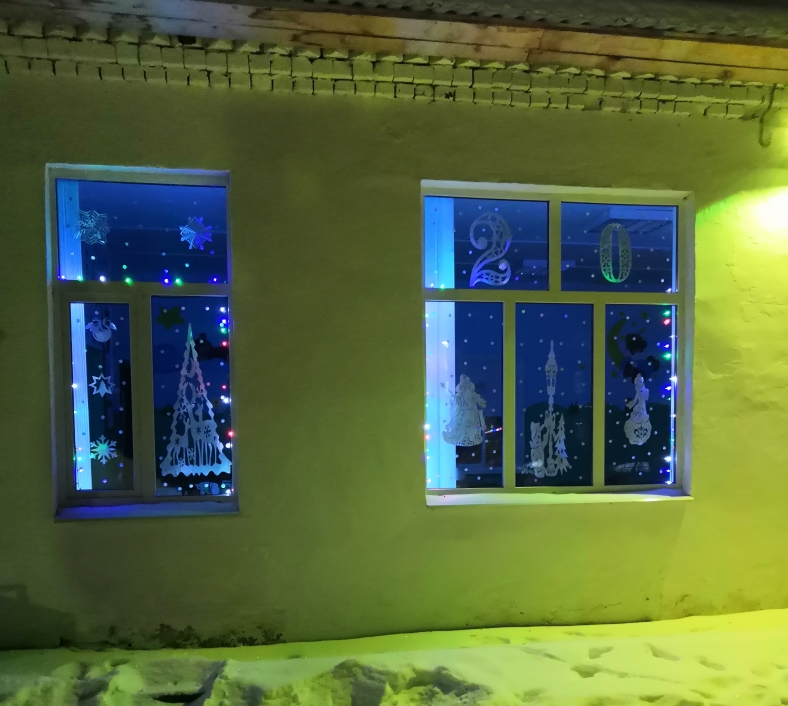 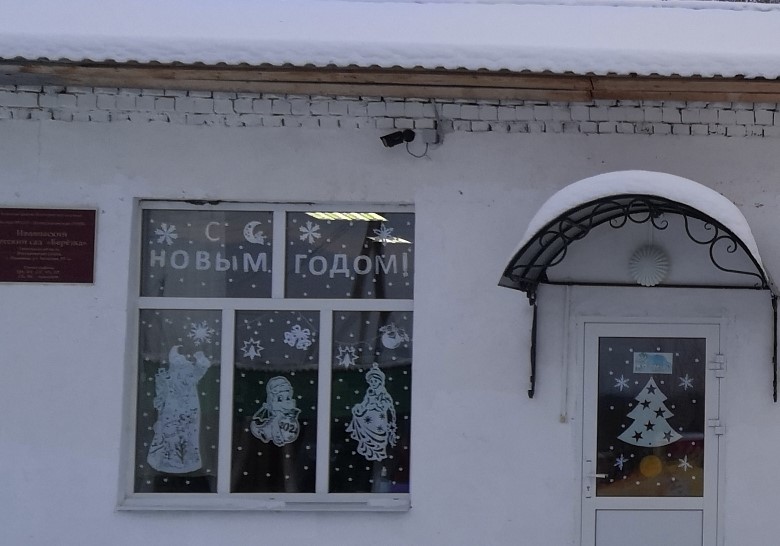 Жили поживали, детский сад к Новому году украшали.
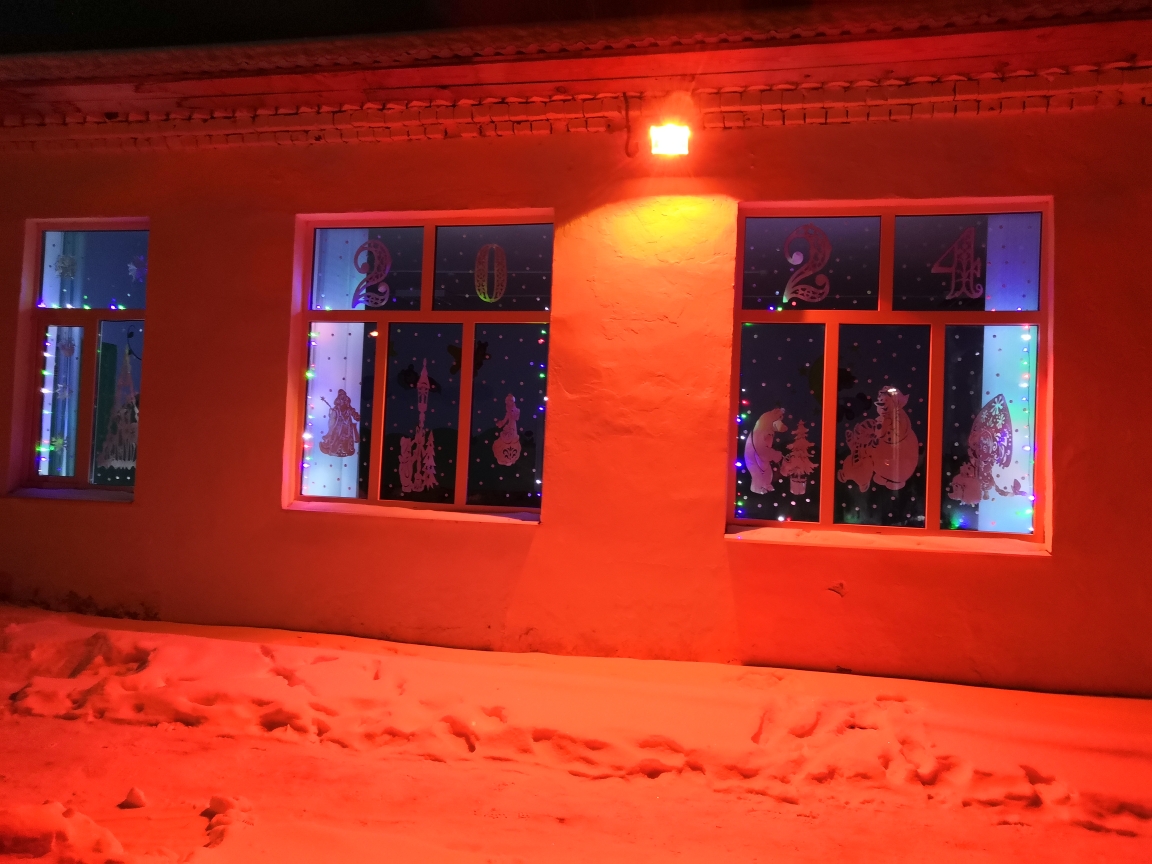 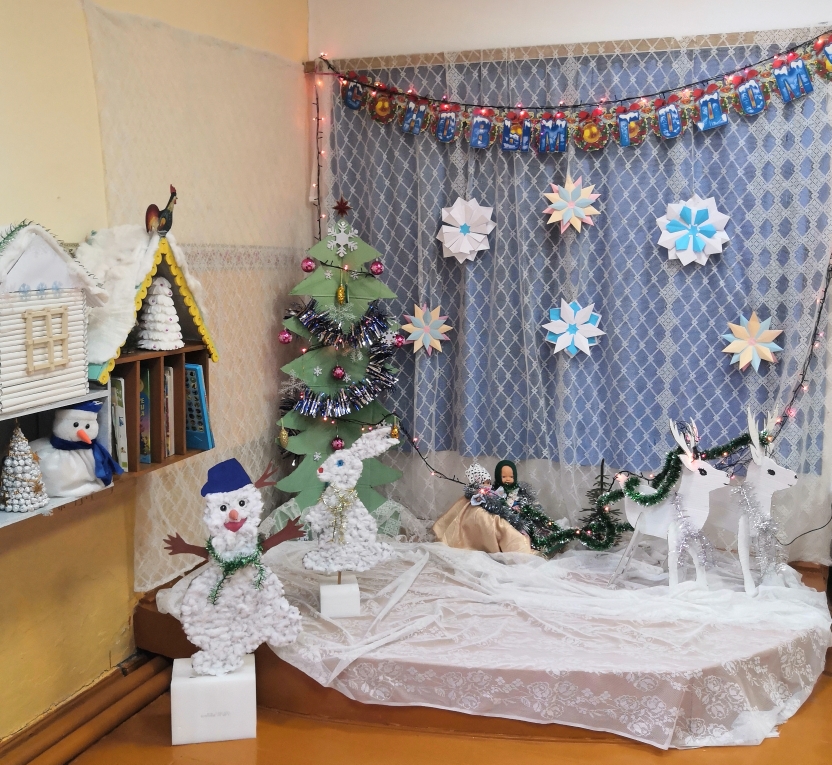 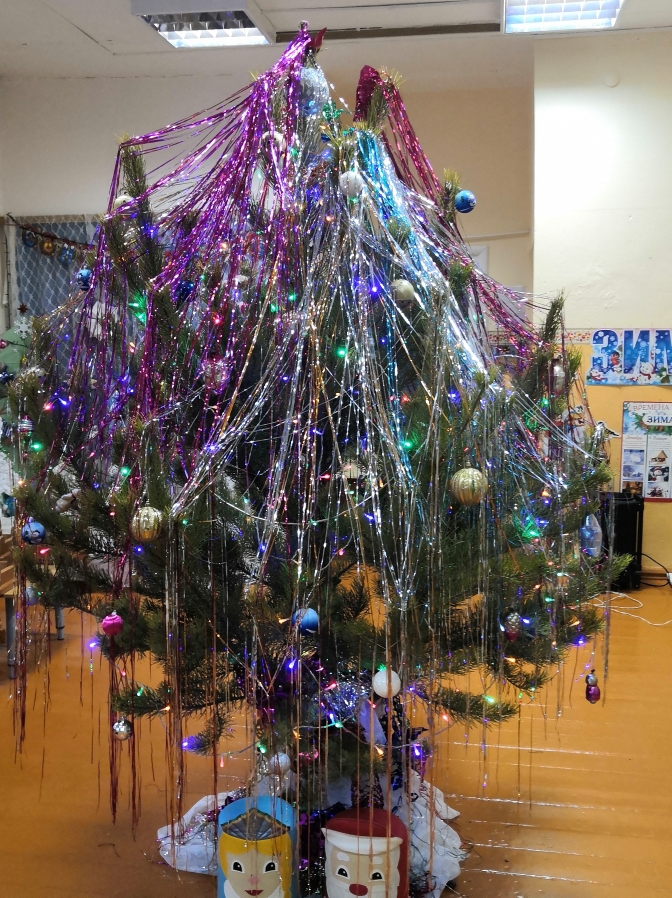 А родители им в этом помогали
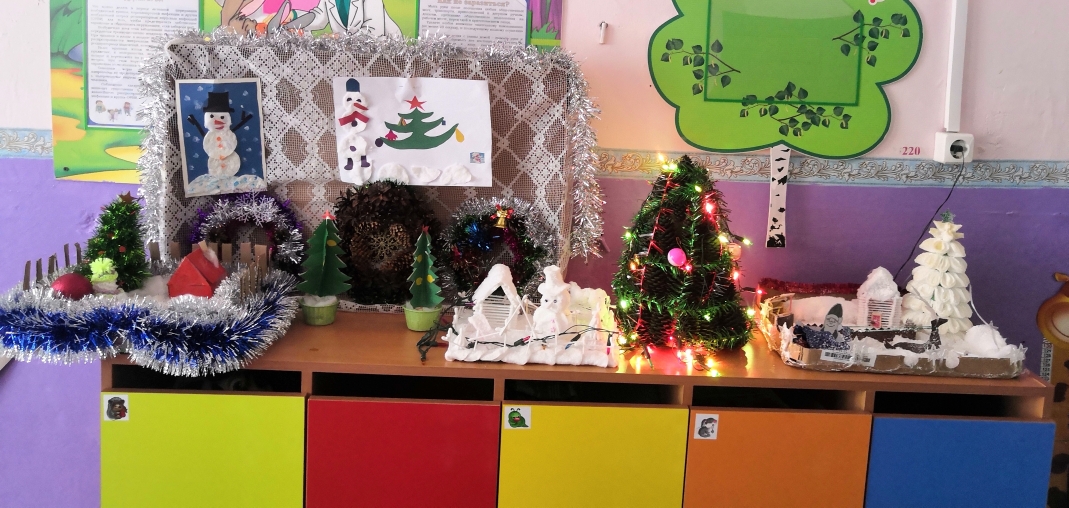 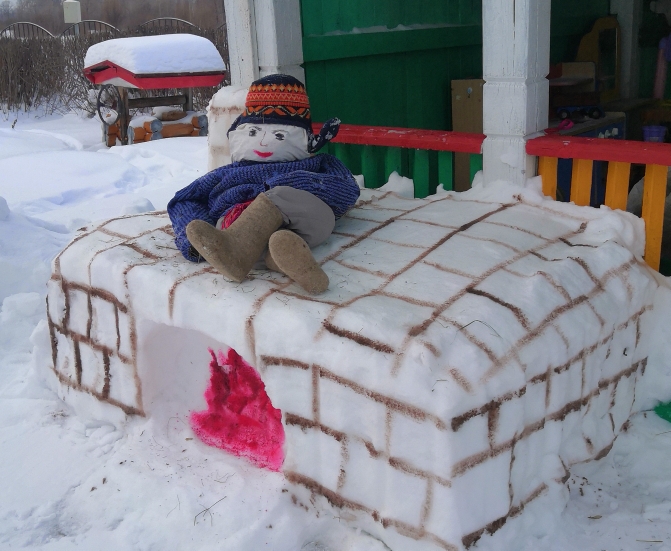 Мимо на печи Емеля проезжал, ребят увидал. Решил малышам помочь.
Щуку из реки позвал.
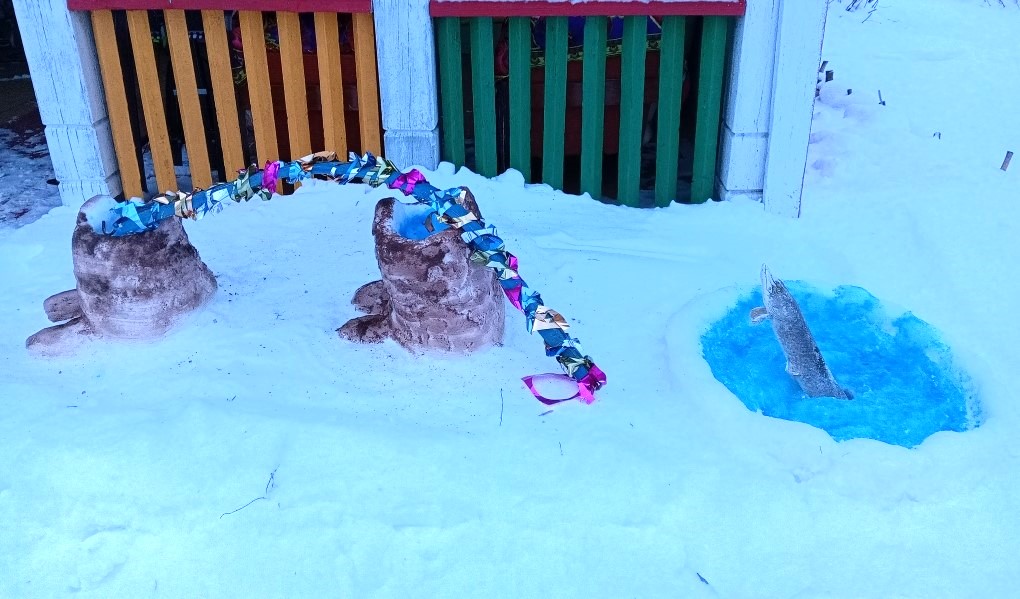 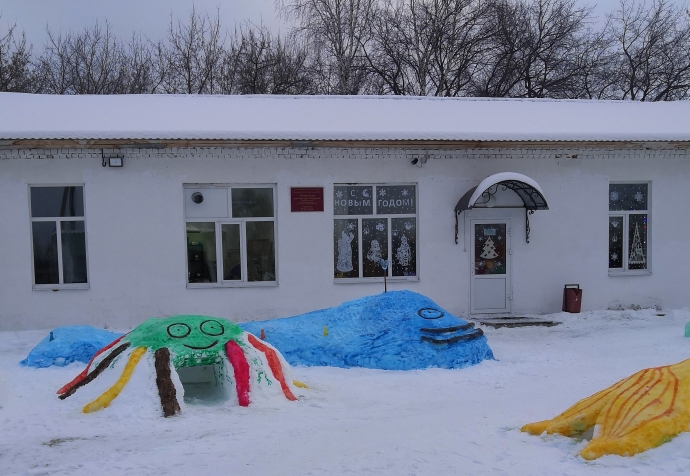 Эх! По щучьему веленью,
Да по моему хотенью,
Дед Мороз сюда явись,
Ведь ребята заждались!
Хочу, чтобы этот Новый год был особенным! 
Из глубин морских пусть невиданные существа , да
рыбы волшебные   выплывают
 и желанья у ребят исполняют!
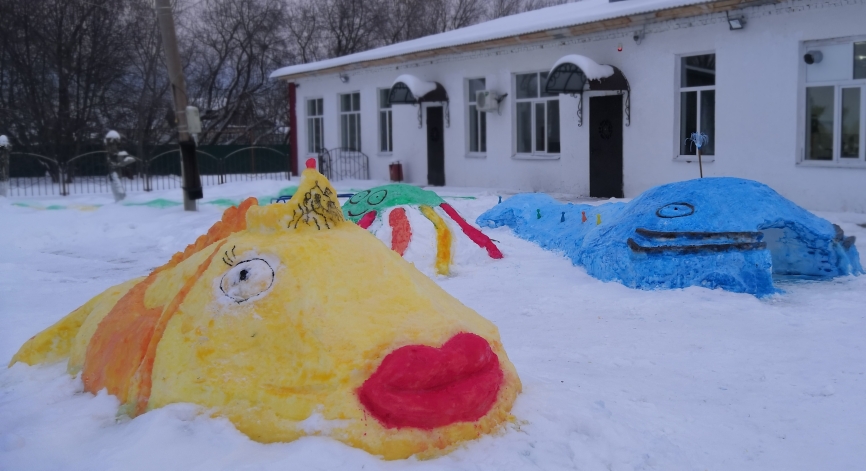 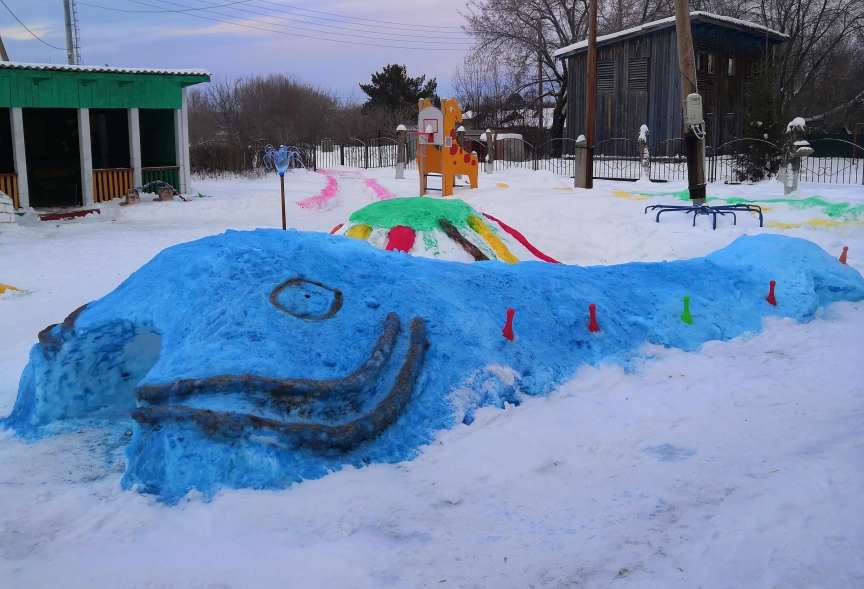 В самом центре океанаБьет струя, как из фонтана!Фантастичный, чудный видДарит нам огромный кит!
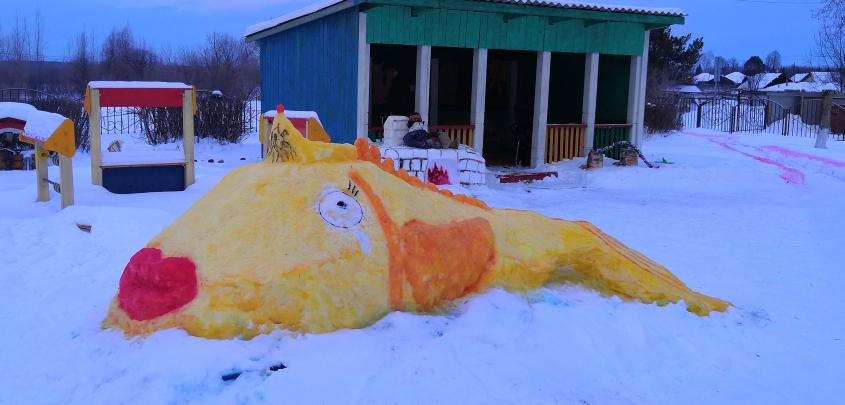 "Здравствуй, рыбка золотая!Ты красивая какая,В детском садике живёшь,Деток радуешь всерьёз."
Я огромный осьминог!У меня есть восемь ног!Я умею танцевать…И на ноги наступать…А попробуйте вы самиСтолькими шагнуть ногами!
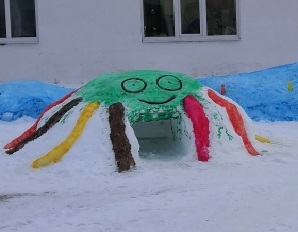 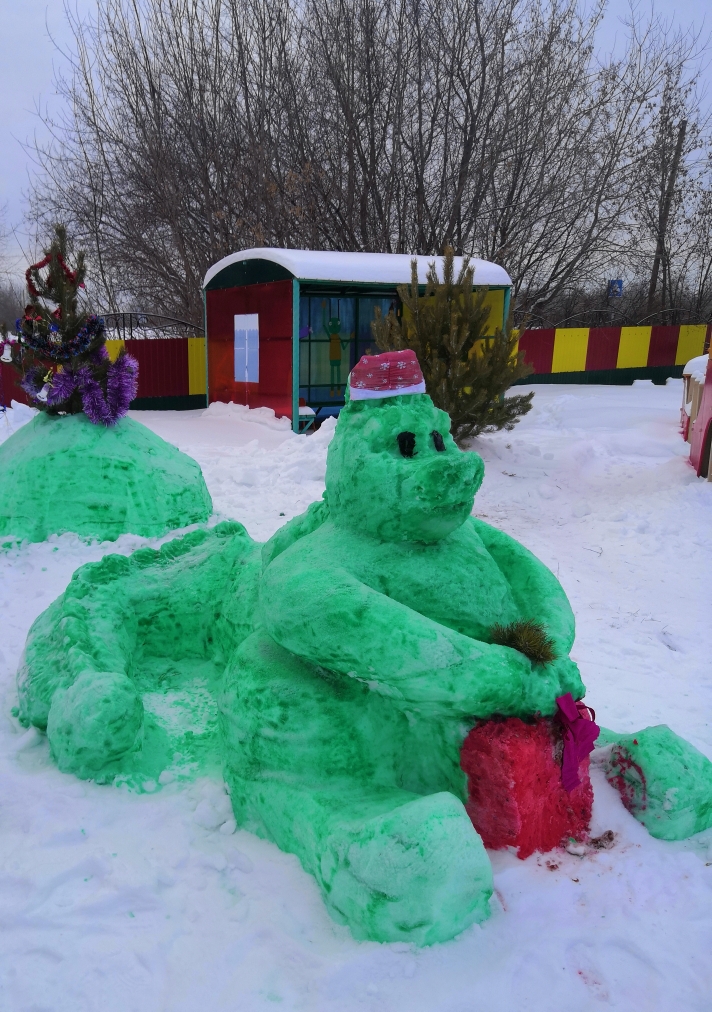 Невысок пока мой рост,И огонь не жарок,Но есть крылышки, есть хвост,И в руках — подарок.На веселый карнавал,К вам из сказки прибежал,Добрый и хорошийМаленький Дракоша!
Ребята очень обрадовались гостям!
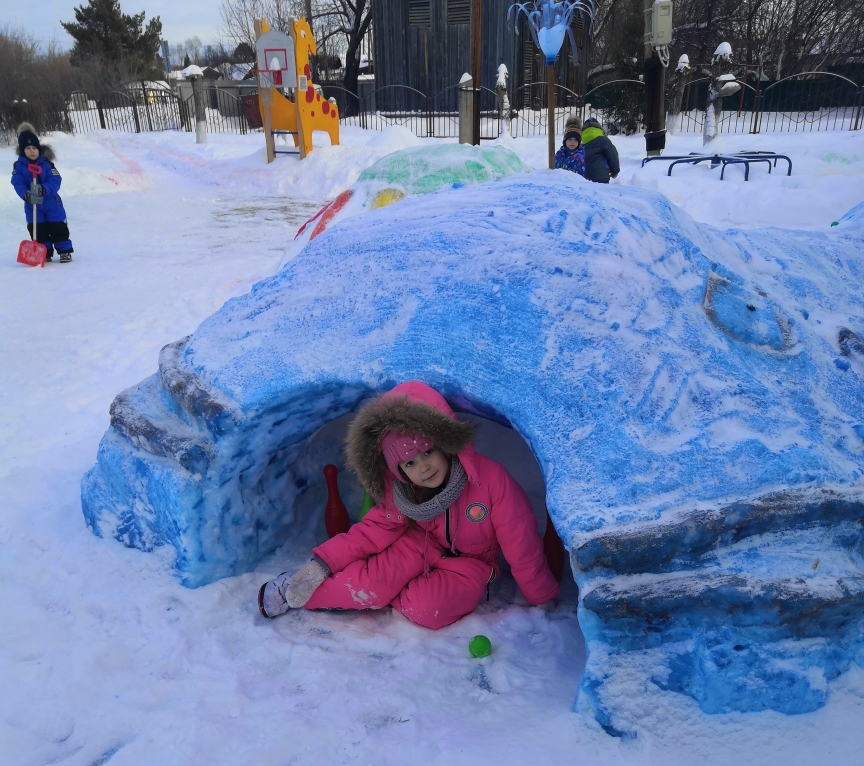 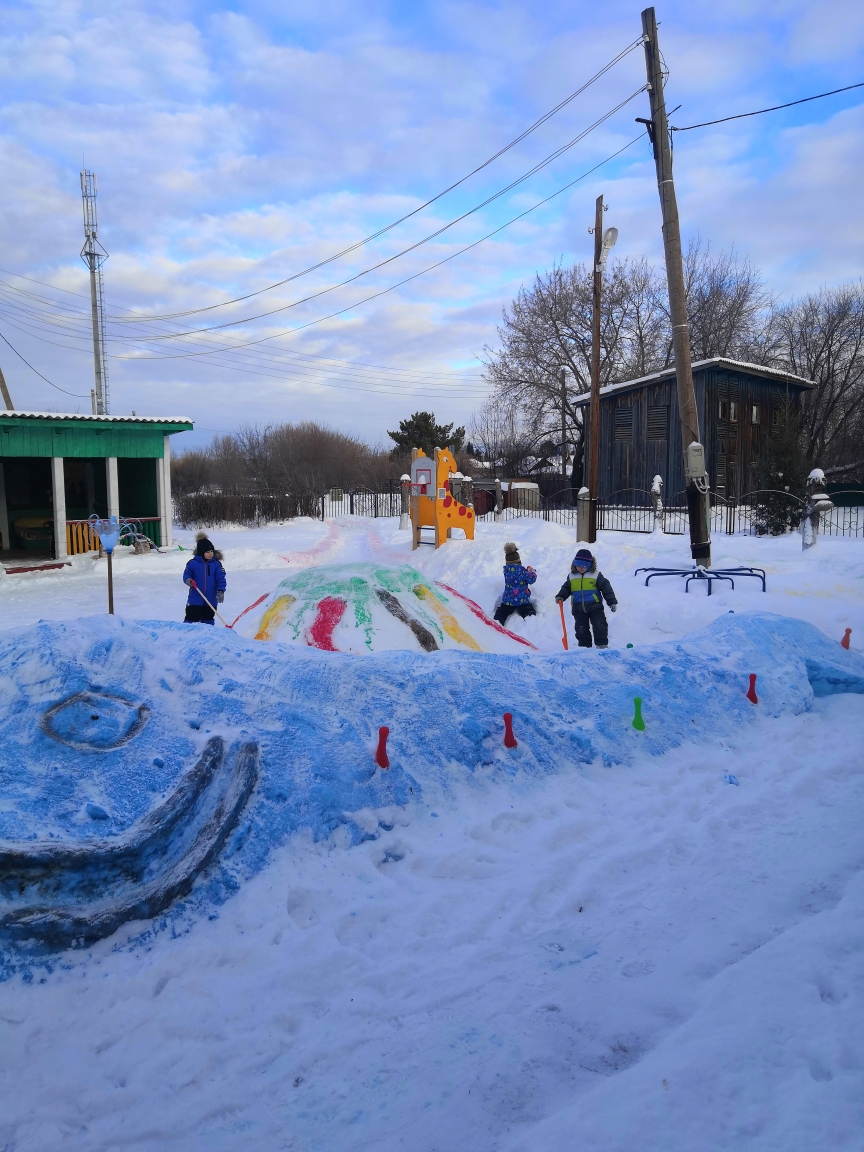 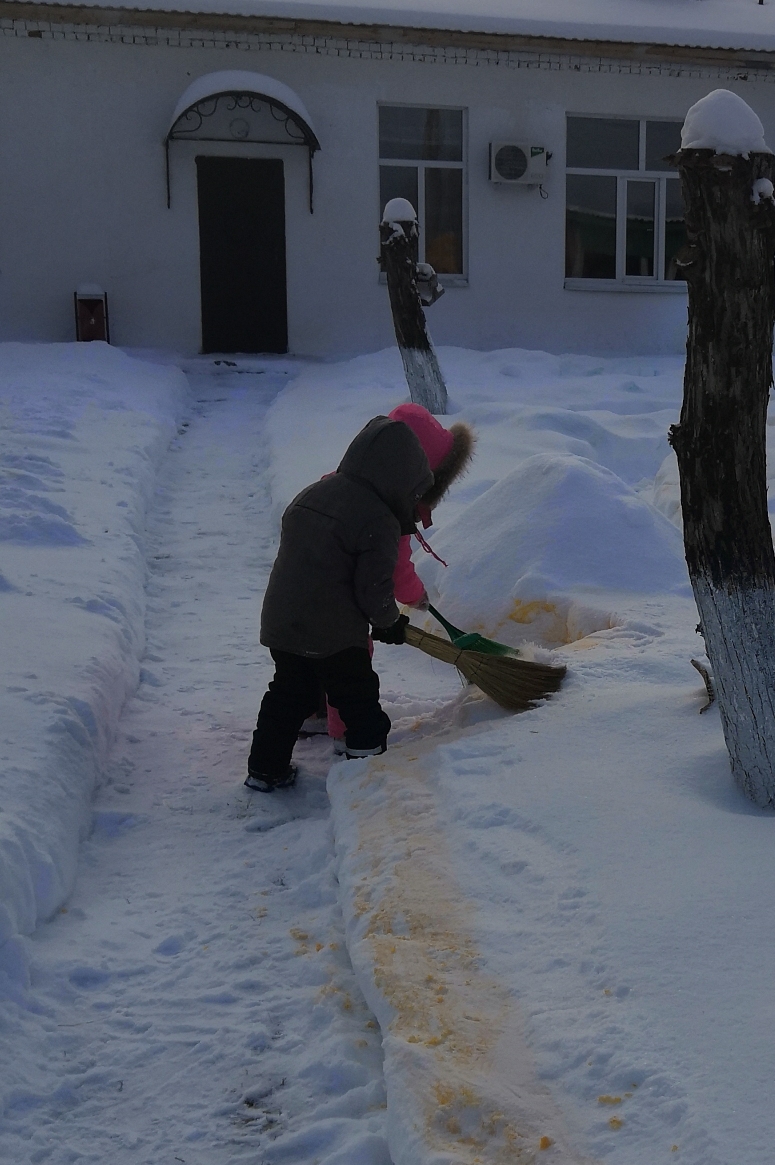 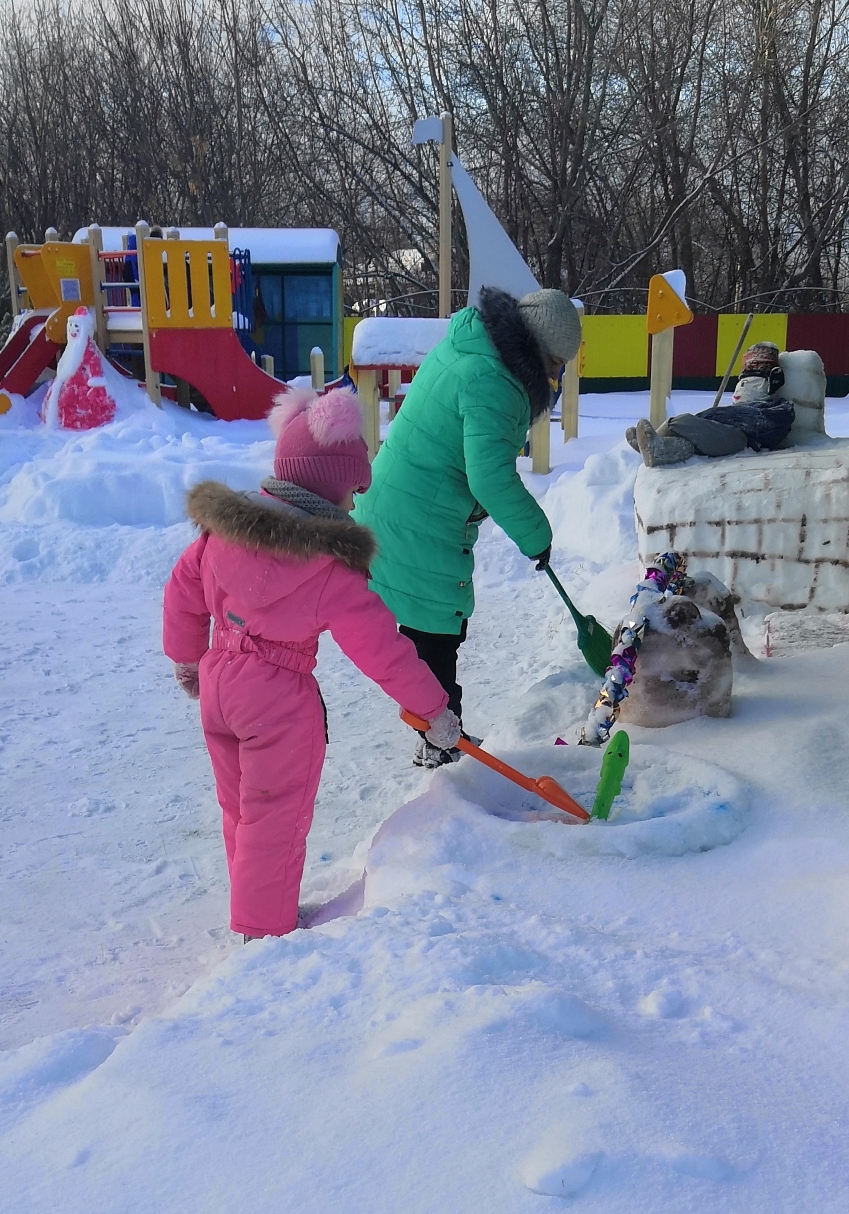 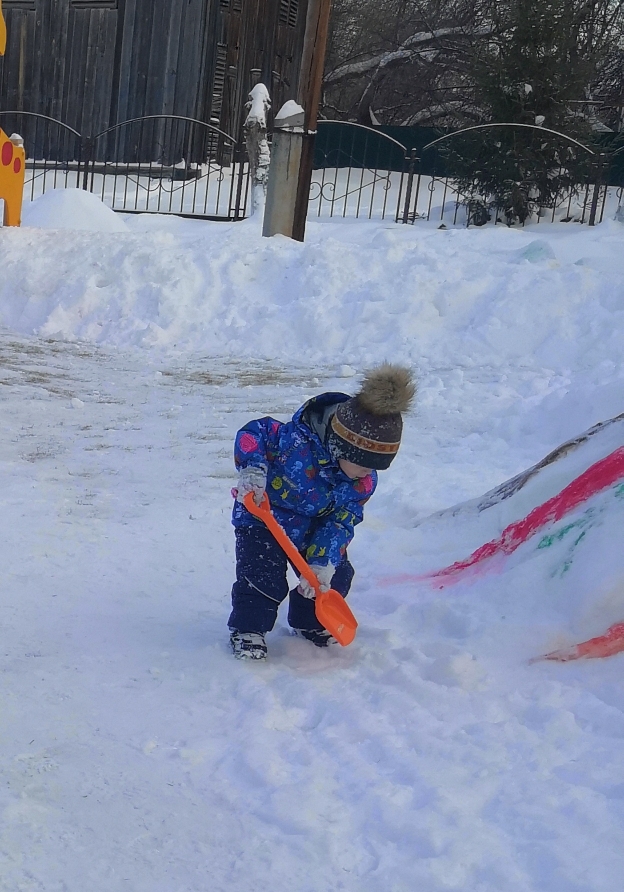 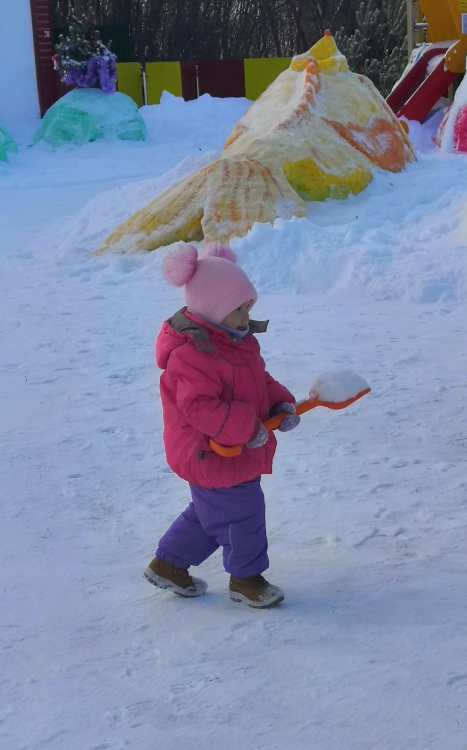 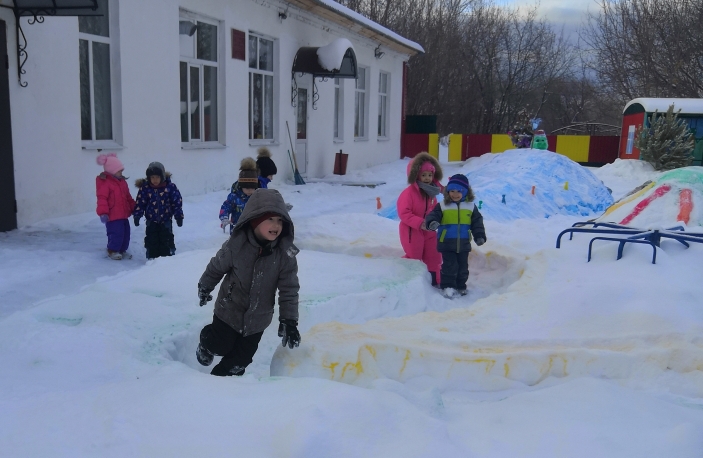 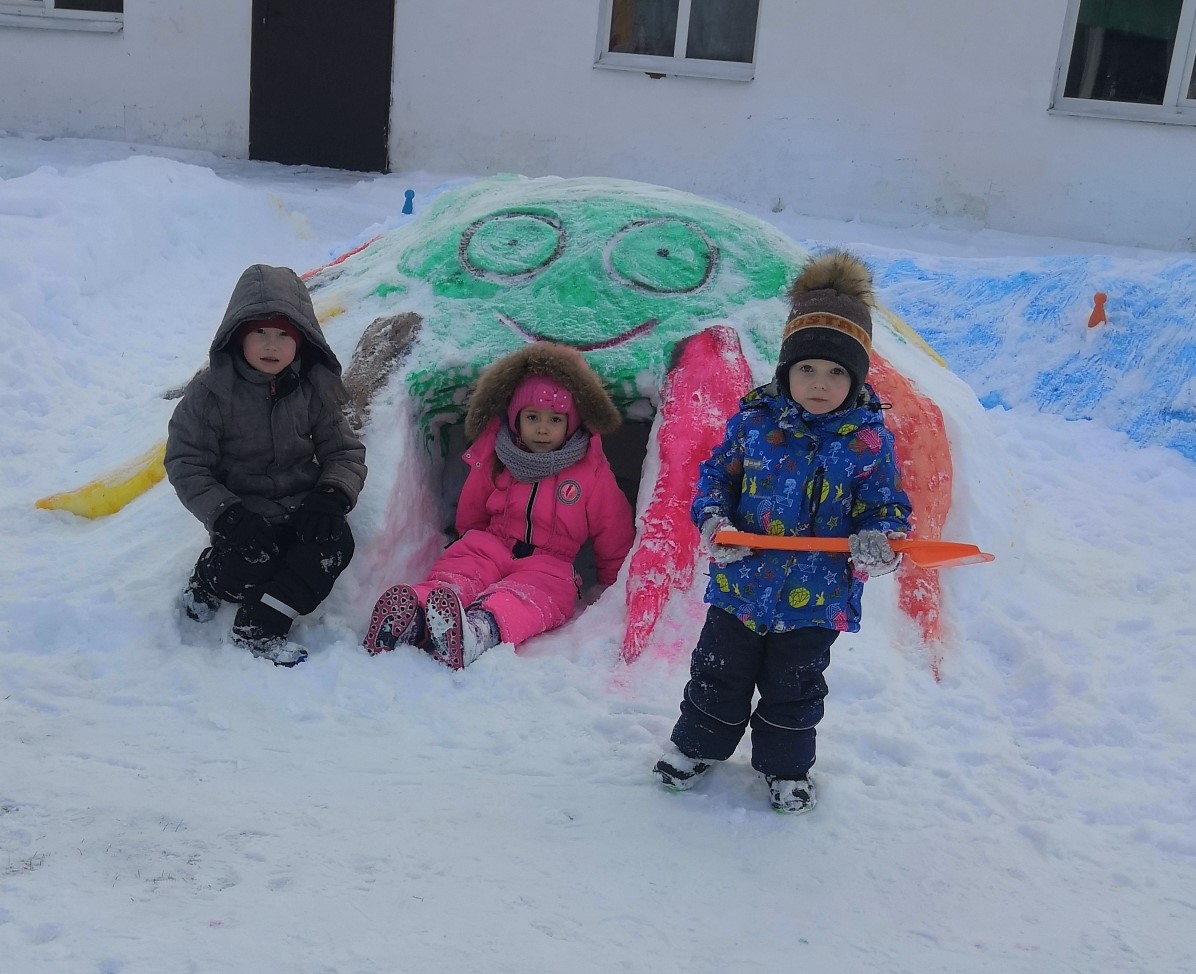 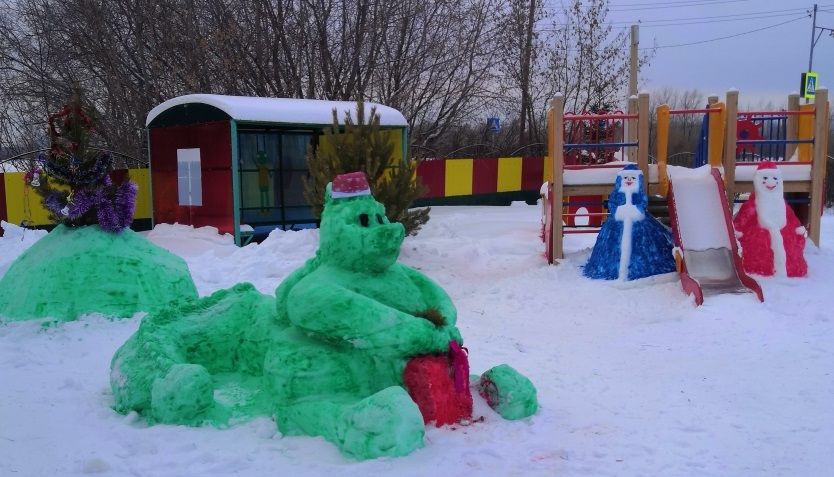 Часы пробьют двенадцать,К нам Дед Мороз придет.Мы будем улыбаться,Встречая Новый год.А Дед Мороз поможетНам вовремя понять,Что быть ребенком можноИ в пять, и в сорок пять,Что детство не уходит,А счастье бережет,Чтоб в праздник новогоднийНам было хорошо.
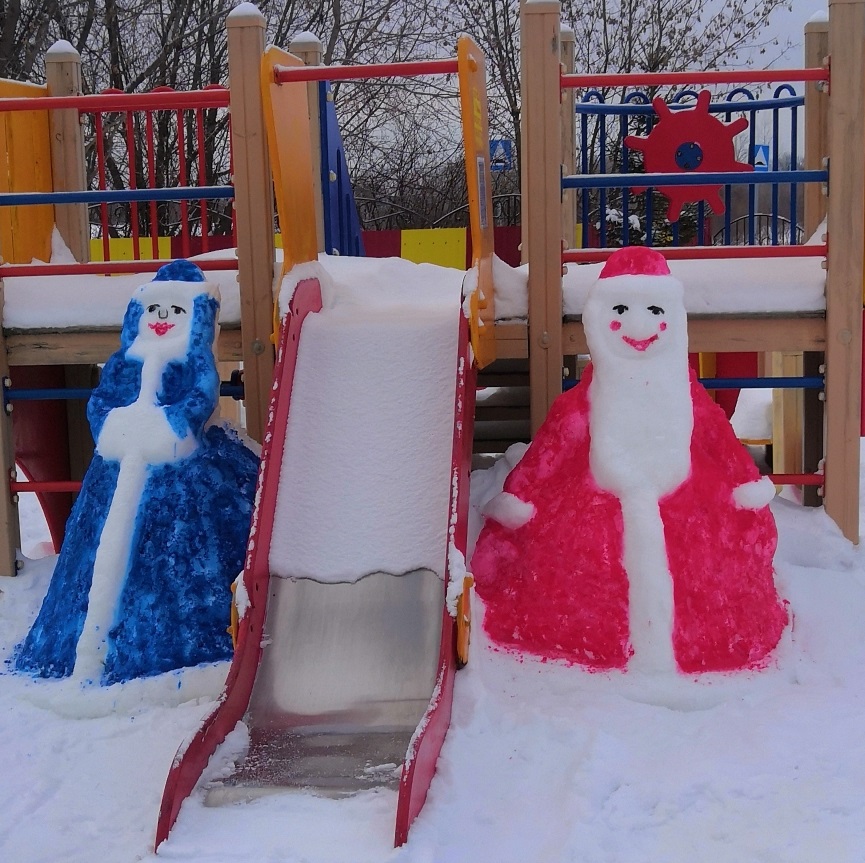 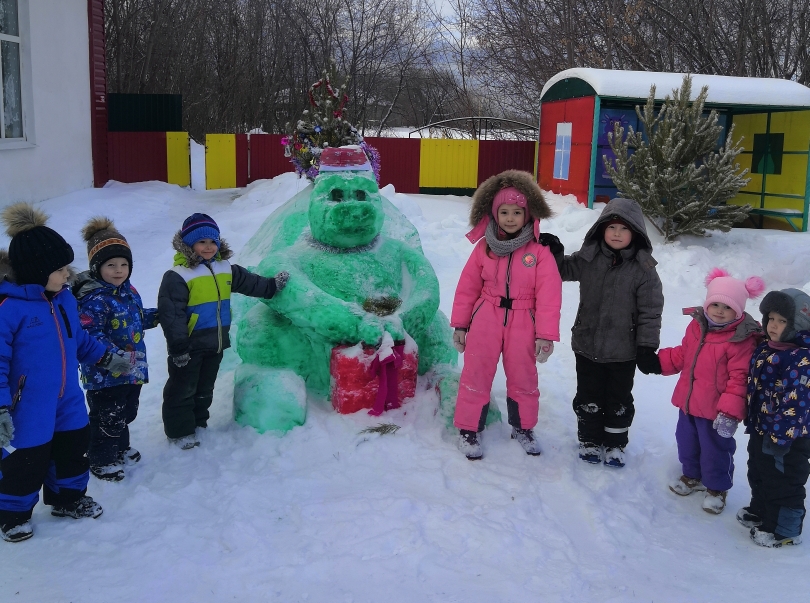 Чудеса творить щуке помогали, наши родители и сотрудники детского сада
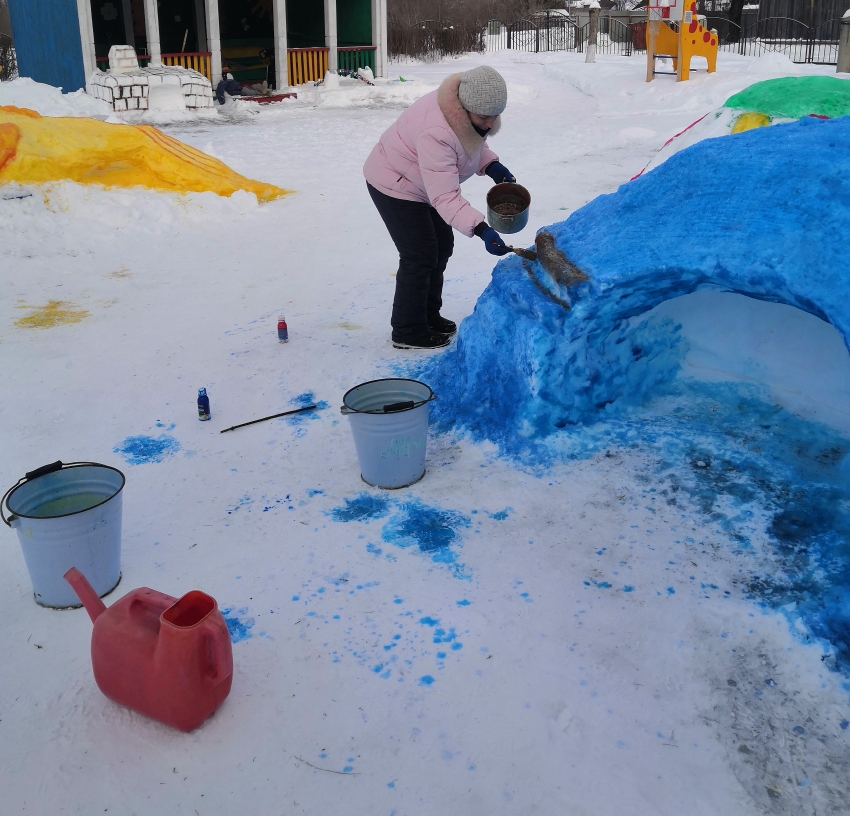 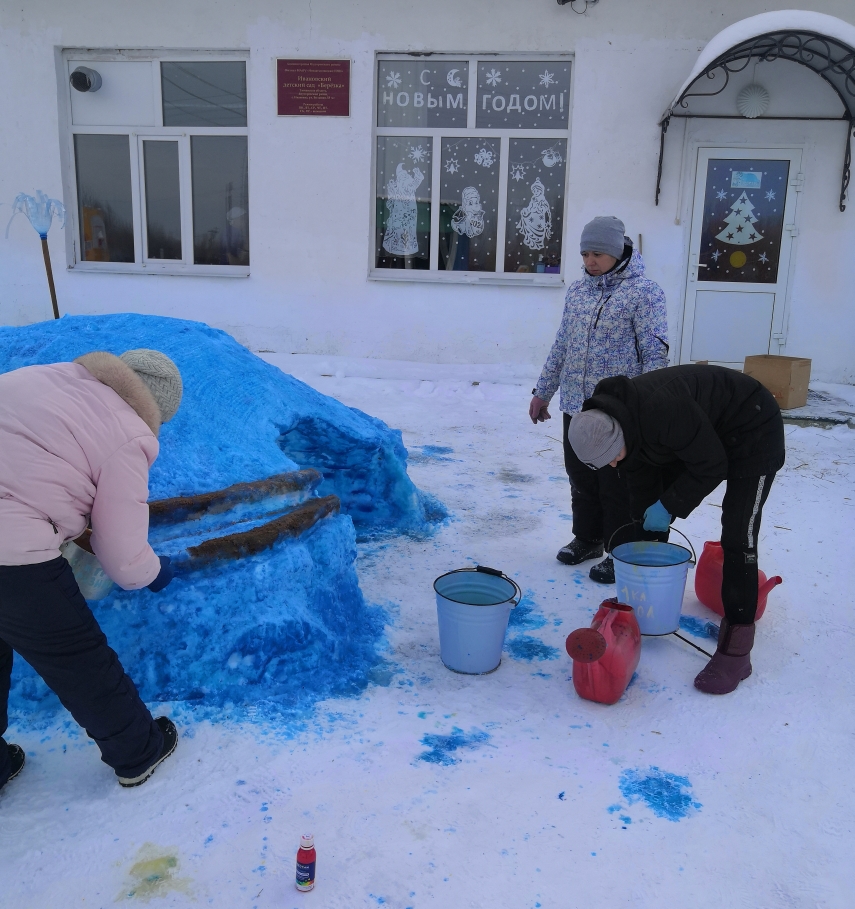 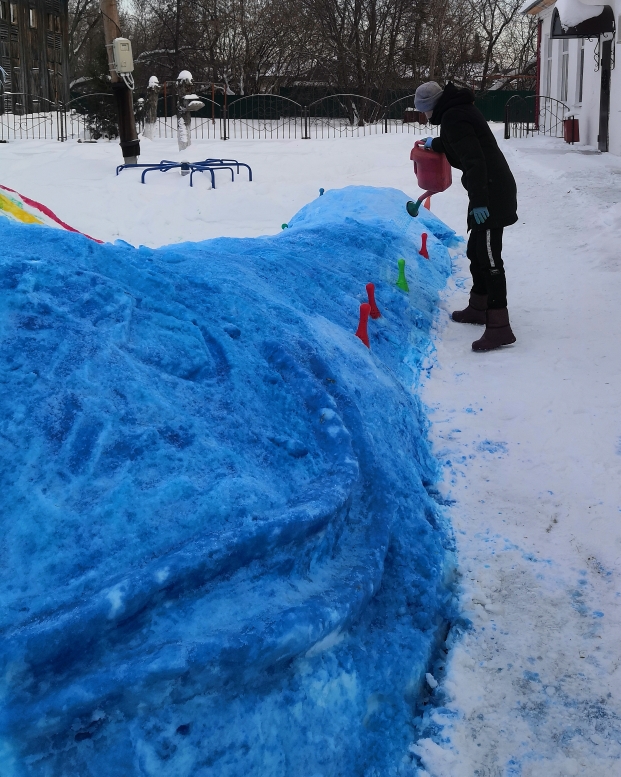 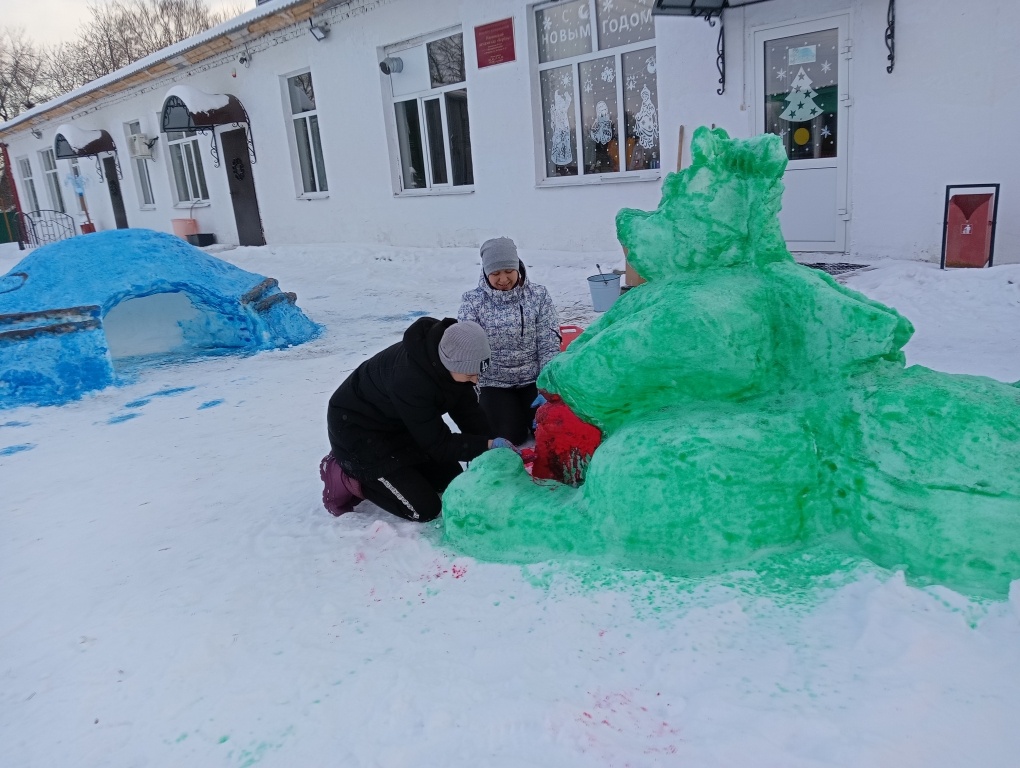 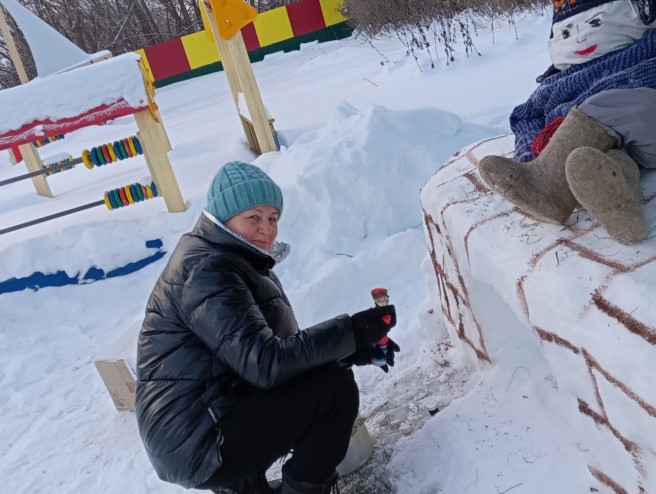 Здесь и сказочке конец, а кто слушал-молодец!